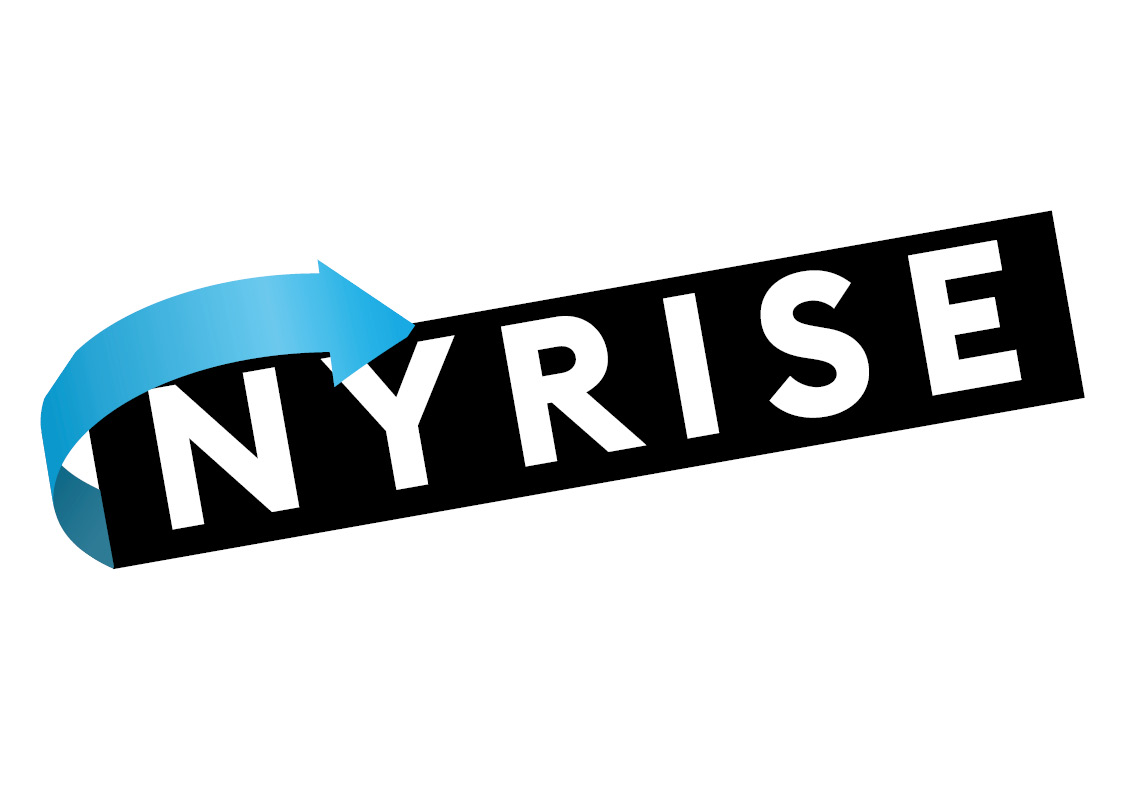 NY Rise – Young People’s Drug and Alcohol Service
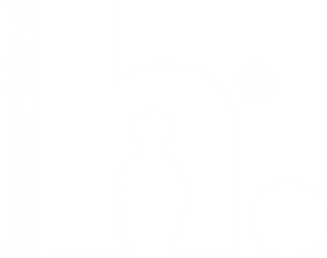 Service Criteria
We work with young people across North Yorkshire aged 10-19 and up to 24 with SEND who need specialist support around drug and alcohol use.
How to refer
To discuss how we can support please get in touch:
Telephone: 01723 330730
 (option 2)
Freephone: 08000 141480
 (option 2) 
Email:NYYP.admin@Humankindcharity.org.uk
https://humankindcharity.org.uk/service/nyrise/
Referral can be made by client, parent/carer, concerned other or professionals
We are a voluntary Service
We can discuss potential referrals prior to making a formal referral
What we offer
Structured support to stop or reduce drug or alcohol use
• Support to improve health and well-being (including sexual health support and smoking cessation advice)
• Education and advice around drugs and alcohol
• Support family members of young people working with NY Rise and offer onward referrals when needed
• We can also provide guidance to schools, colleges and other professionals around referral processes and eligibility
Our Ambitions
To increase the availability and accessibility of drug and alcohol treatment in North Yorkshire.

To improve outcomes for the young people of North Yorkshire

To be a key partner agency for Children’s and Young People’s services in North Yorkshire